Математика 3 класс
«Сравнение 
трёхзначных чисел»

по учебнику Г.Л. Муравьёва, М.А. Урбан (3 класс, 2 часть, урок № 86)

Минчук В.И., учитель начальных классов 
ГУО «Средняя школа № 8 г.Слонима»,
выпускница Барановичского государственного университета
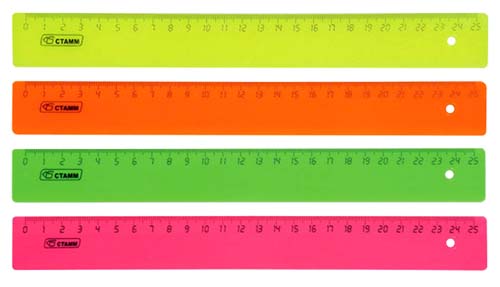 В природе все мудро продумано и  устроено, всяк должен заниматься своим делом, и в этой мудрости — высшая справедливость жизни
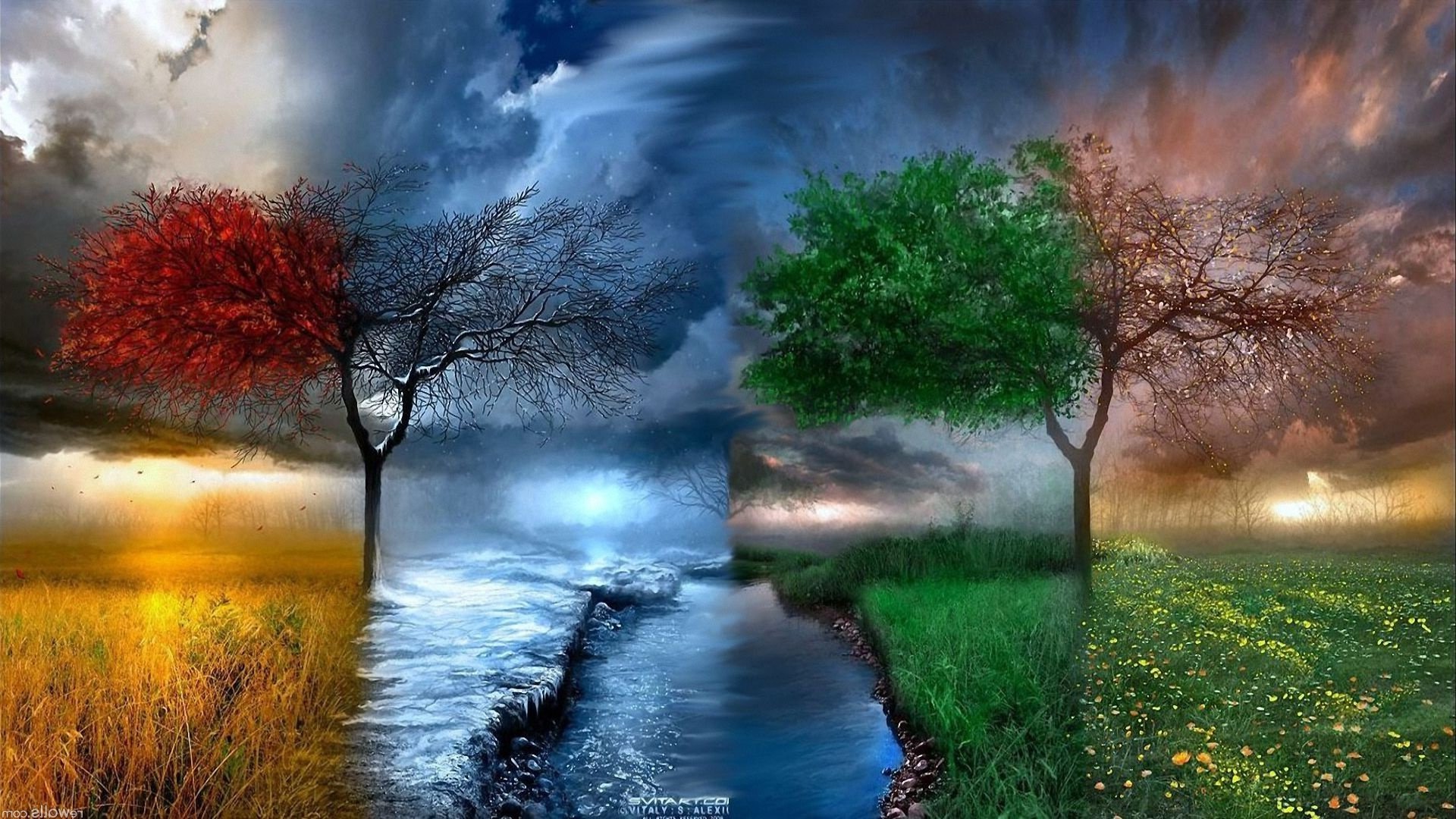 Текст.
Леонардо да Винчи
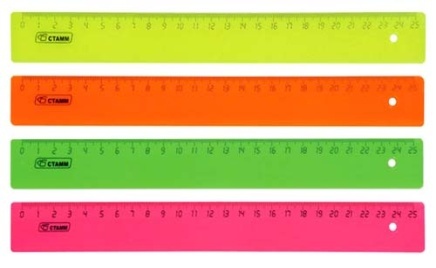 План урока
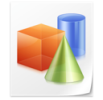 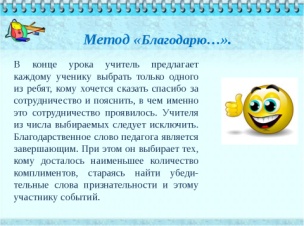 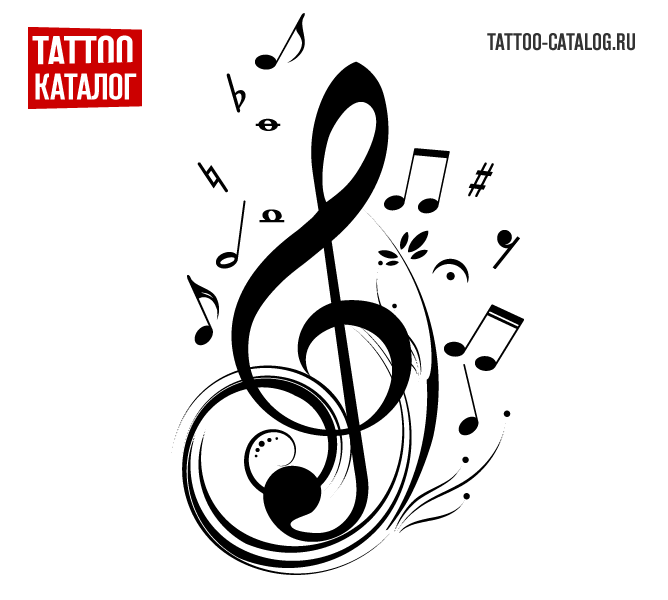 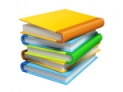 геометрическая 
шифровка
решай-ка
экологическая 
тропа
считалочка
отдохни
посади 
дерево
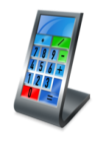 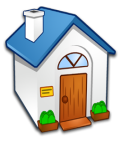 познай-ка
кленовая
угадай-ка
Угадай-ка
310
400
17
6
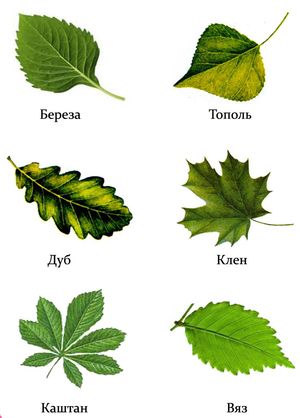 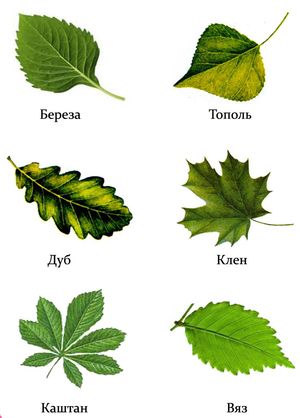 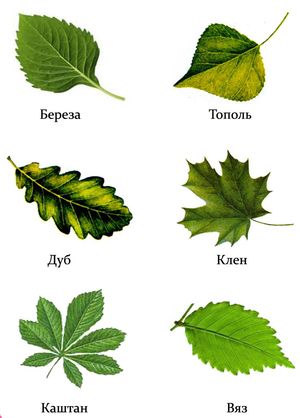 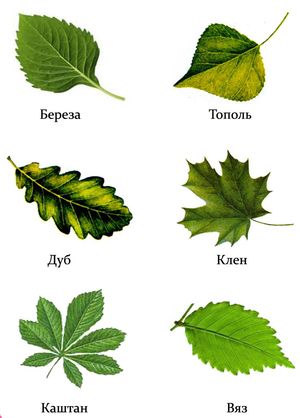 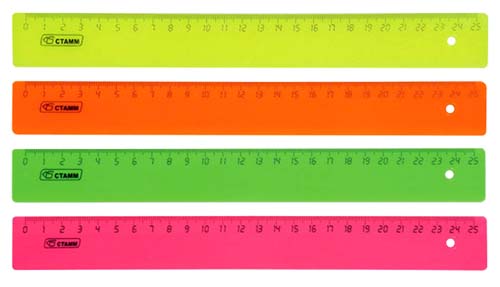 Какая из этих записей является верным решением задачи
51: (27:9)        51:27:9        27:9*51
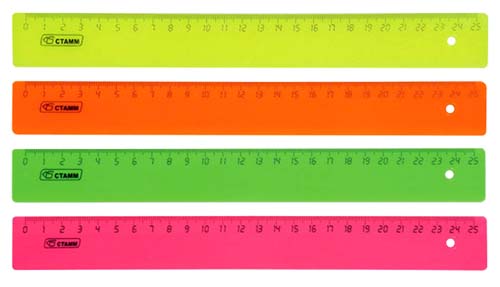 На одно дерево клёна оседает 5 кг пыли. 
А сколько килограммов  пыли смогут собрать 300 клёнов?
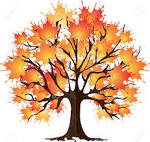 5 кг
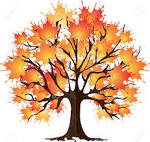 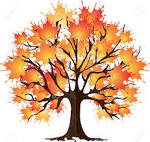 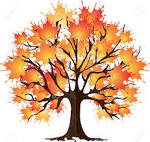 …
?
300
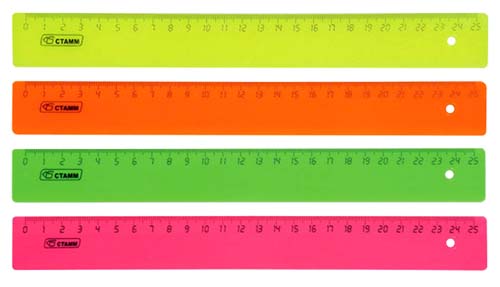 Если весной посадить деревце 30 см, то уже  к осени вырастет метровое дерево. На сколько сантиметров подрастёт дерево?
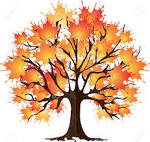 ?
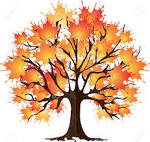 30
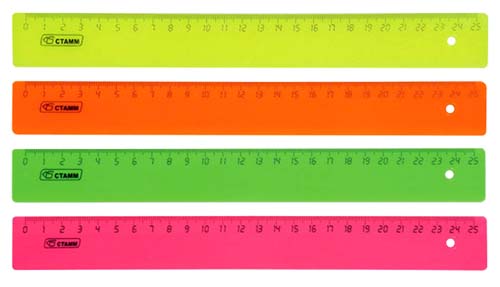 Метровое бревно распилили на 6 частей. Сколько сделали распилов?
1м
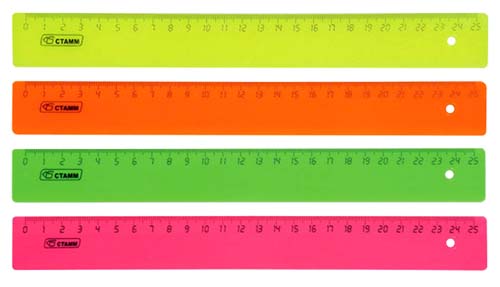 Проверьте
180  3 > 900:2
230  3 < 130  7
.
.
.
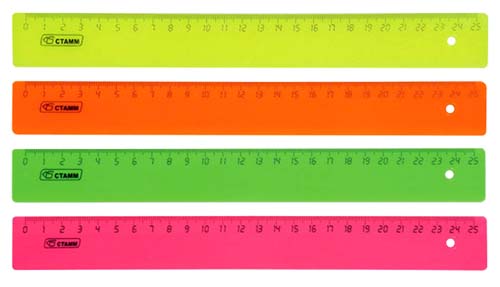 Составьте задачу
Берёзы – 400 лет
Ивы – 100 лет	                            на ?   
Липы - ?, на 20 лет больше
Берёзы – 400 лет
Ивы – 100 лет	                                  на ?   
Липы - ?, на 20 лет больше
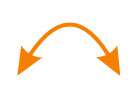 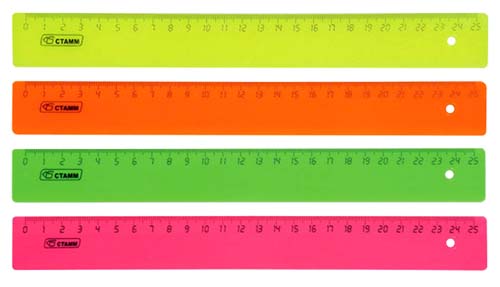 Измените условие
Берёзы – 400 лет
Ивы – 100 лет	                            на ?   
Липы - ?, на 20 лет больше
400+(100+20)
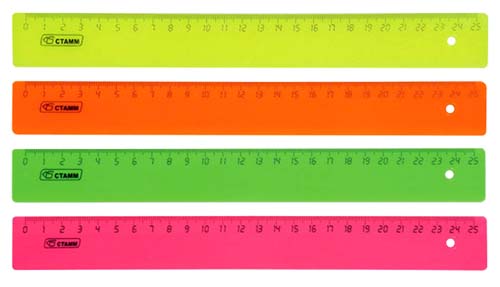 Проверьте
480 : 16 = 48 дес. : 16 = 3 дес. = 30
450 : 15 = 45 дес. : 15 = 3 дес. = 30
680 : 17 = 68 дес. : 17 = 4 дес. = 40
900 : 18 = 90 дес. : 18 = 5 дес. = 50
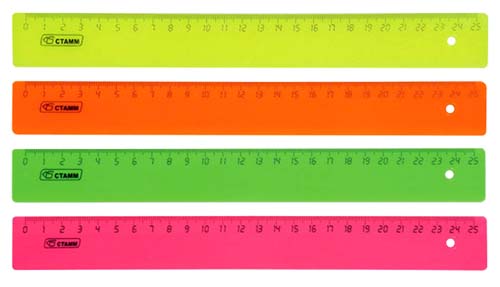 Проверьте
1 и   2 группы
900 : 6 = 150(кг) - собрал 1 класс
300 : 150 = 2 (кл.) – смогут собрать

     	3 группа
300 : ( 900 : 6 ) = 2 (кл.)
4 группа
1 способ
1) 900 : 6 = 150(кг) - собрал 1 класс
2) 300 : 150 = 2 (кл.) – смогут собрать
2 способ
1) 900 : 300 = 3 (р.) – во столько раз меньше
2) 6 : 3 = 2 (кл.) – смогут собрать
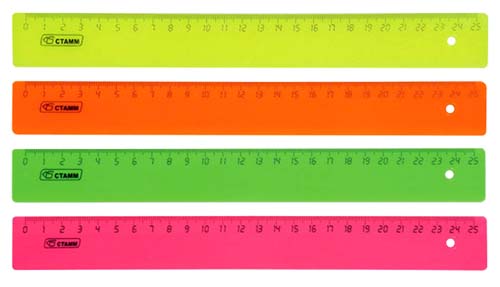 Сравните выражения
1 вариант
526   384
459    400                             
150  4    900:3
286    200 + 80 + 5
2 вариант
637    647
324    504                             
120  3    400:2
356    300+ 50 + 6
?
?
?
?
.
.
?
?
?
?
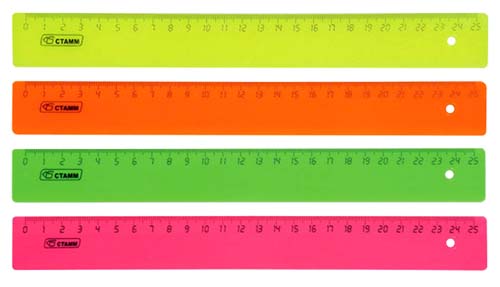 Проверьте
1 вариант
526 > 384
459 > 400                             
150  4 > 900:3
286 > 200 + 80 + 5
2 вариант
637 < 647
324 < 504                             
120  3 > 400:2
356 = 300+ 50 + 6
.
.
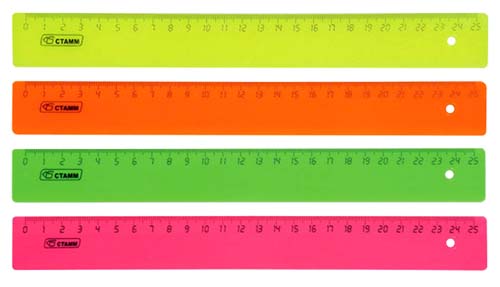 Закончите  предложение
Я научился …
Я узнал…
Новые знания мне пригодятся…
Я испытывал трудности…
Меня заставило задуматься…
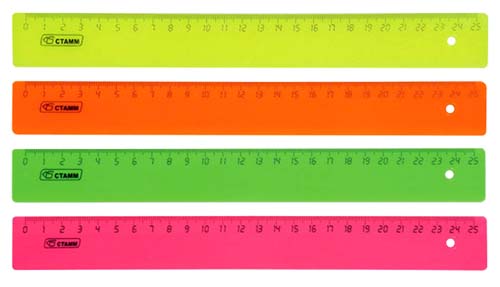